Advances in the Operational HWRF Development
Xuejin Zhang (张雪金)
(迈阿密大学, UM/CIMAS)
V. Talapragada (NCEP/EMC) and S. G. Gopalakrishnan (AOML/HRD)

Contributors:
F. D. Marks, Jr., R. Rogers, and J. A. Zhang (AOML/HRD)
Samuel Traham and Q. Liu (NCEP/EMC)
J-W. Bao (ESRL/PSD)
Acknowledge:
HRD Modeling group
EMC Hurricane team
DTC
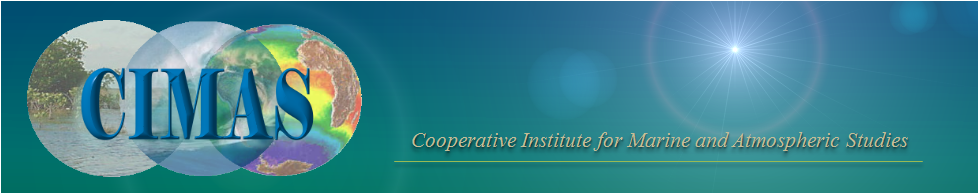 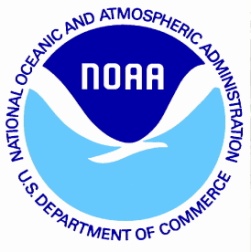 Outline
Introduction
Background
HFIP Scientific Objectives
Challenges and Strategies
HWRF development
Model Framework Expansion
Physics Improvement
Ocean–Atmosphere Coupling
Vortex Initialization & Cycling
Data Assimilation
Advances in HWRF forecast
Model Configuration
Retrospective Forecasts
Idealized case 
Megi Forecasts
Future development and applications
Hurricane Category (Saffir-Simpson Hurricane Wind Scale)
Category One Hurricane
Sustained wind: 74-95 mph, 64-82 kt, 33.0-42.0 m∙s-1 or 119-153 km∙hr-1
Severity: Very dangerous winds will produce some damage
Category Two Hurricane
Sustained wind: 96-110 mph, 83-95 kt, 42.5-49.0 m∙s-1 or 154-177 km∙hr-1
Severity: Extremely dangerous winds will cause extensive damage
Category Three Hurricane
Sustained wind: 111-130 mph, 96-113 kt, 49.5-58.0 m∙s-1 or 178-209 km∙hr-1
Severity: Devastating damage will occur
Category Four Hurricane
Sustained wind: 131-155 mph, 114-135 kt, 58.5-69.5 m∙s-1 or 210-249 km∙hr-1
Severity: Catastrophic damage will occur
Category Five Hurricane
Sustained wind:  >155 mph, >135 kt, >69.5 m∙s-1 or >249 km∙hr-1
Severity: Catastrophic damage will occur
Costliest and Deadliest Tropical Storms
Table 1. The 10 normalized costliest mainland United States tropical cyclones (1900-2010)
Table 2. The 10 deadliest mainland tropical cyclones (1851-2010)
(Blake et al. 2011)
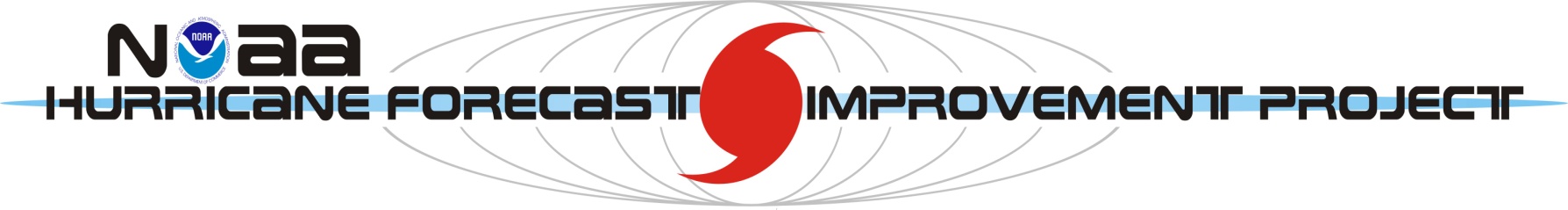 The Good – Track forecast improvements
The Bad - Intensity forecasts no real gains
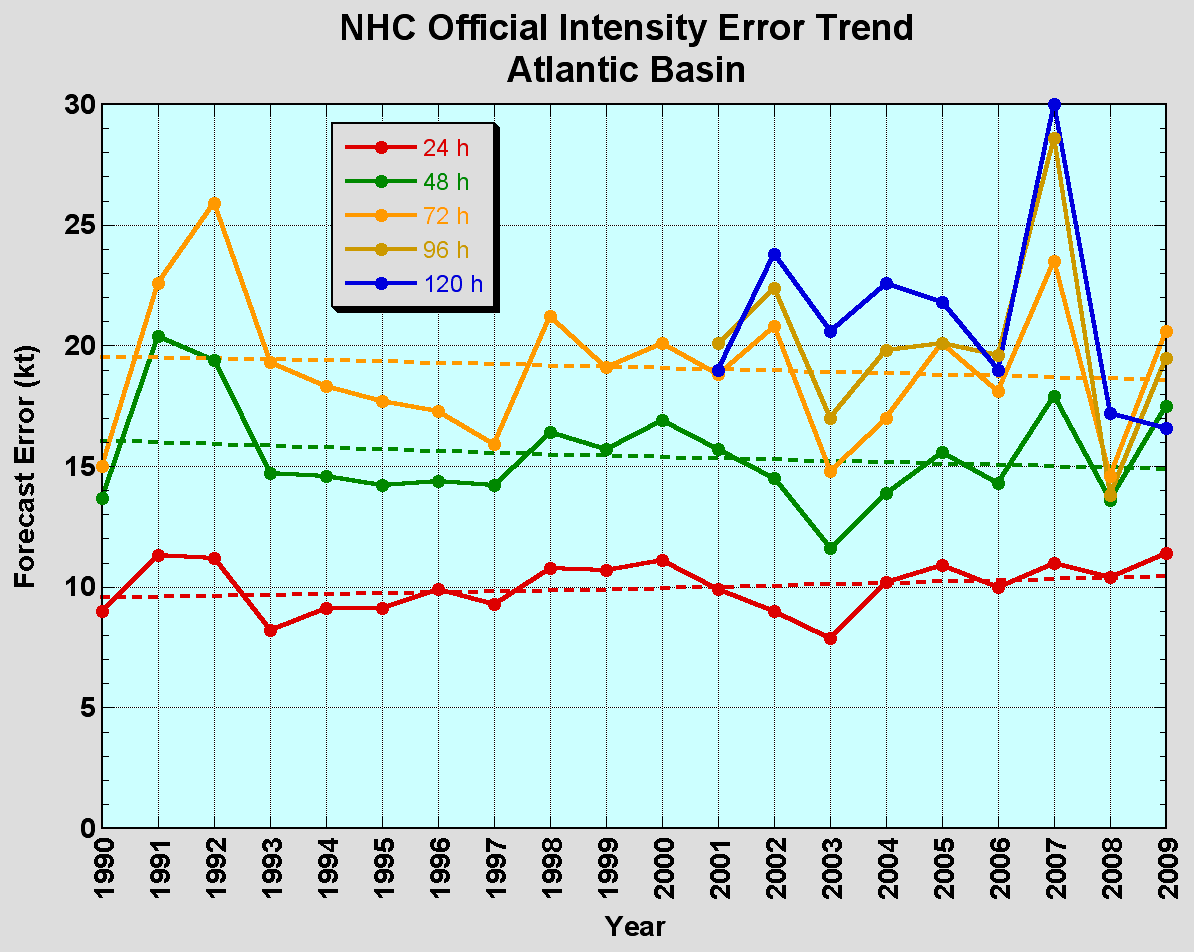 No progress with intensity in last 15-20 years
Error cut in half over past 15 years
10-year improvement - As accurate at 48h as we were at 24h in 2000
24-48h intensity forecast off by 1 category 
Off by 2 categories 5-10% of time
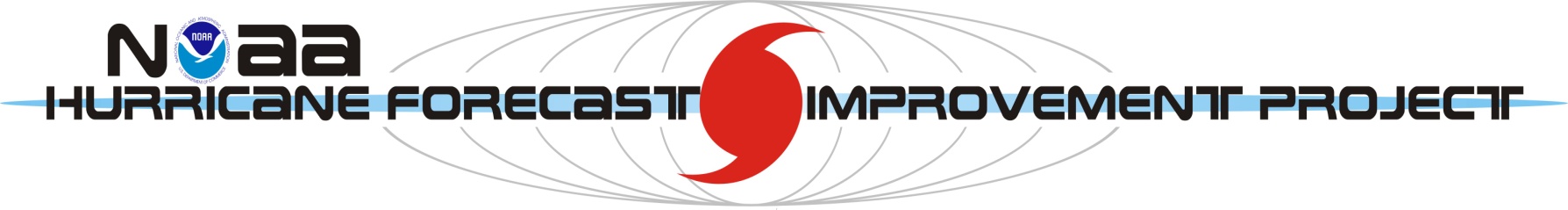 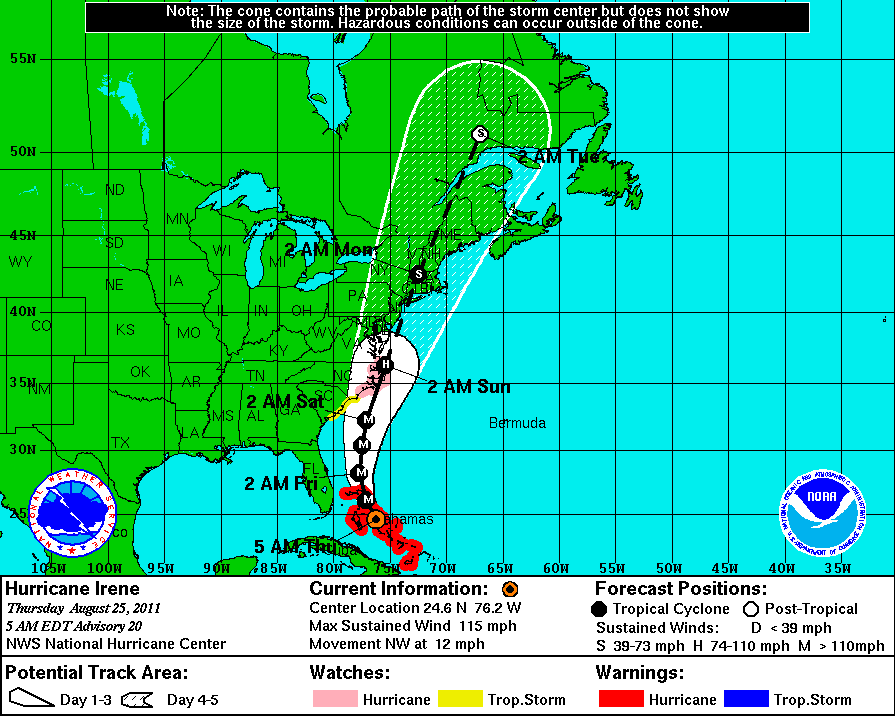 HFIP Objectives
Improving forecast accuracy 
Hurricane impact areas (track): 50% in 10 years
Severity (intensity): 50% in 10 years
Special focus: Rapid intensity change
Increase probability of detecting rapid intensification at day 1 to 90% and 60% at day 5
Extend forecast reliability out to 7 days
Quantify, bound and reduce forecast uncertainty to enable risk management decisions
Improve storm surge forecast
More information on HFIP website: http://www.hfip.org
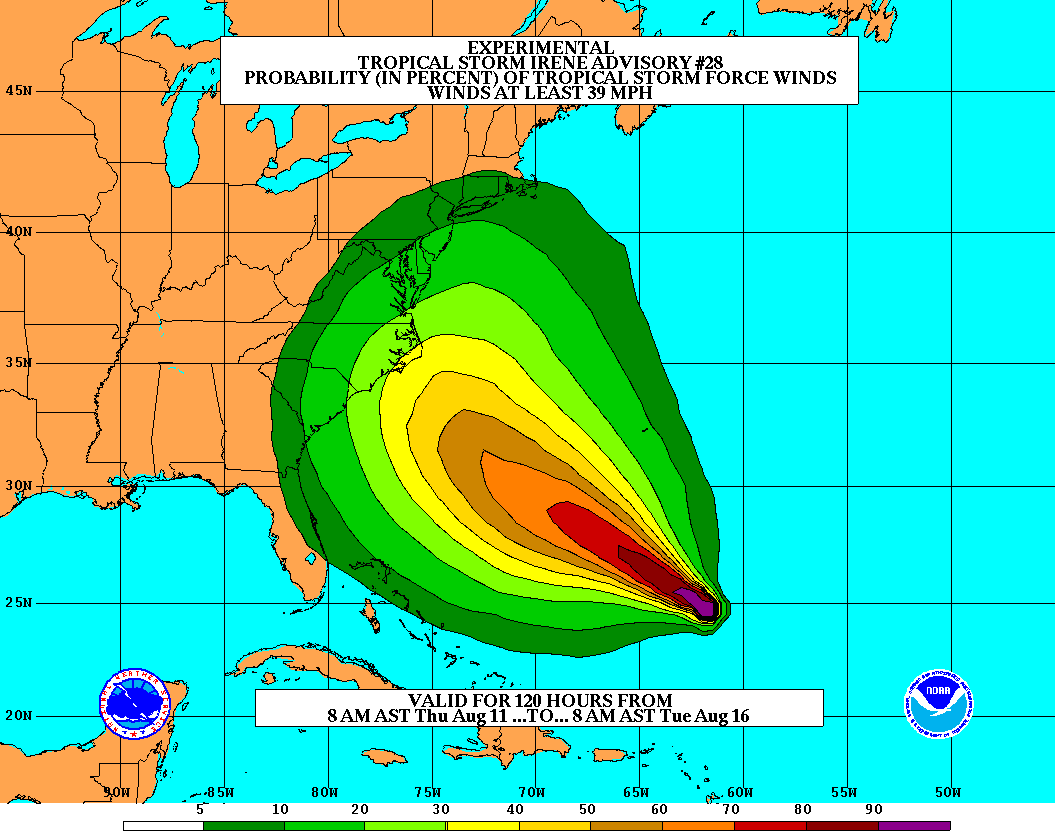 [Speaker Notes: With recent catastrophic events like Katrina (2005) and Wilma (2005), back- to-back Category 5 storms in the Caribbean Sea like Dean (2007) and Felix (2007), and rapid intensifying storms just prior to landfall like Charley (2004) and Humberto (2007)]
HFIP Challenges and Strategies
Challenges
Limited operational high performance computing availability
Model initialization issues within the first 24-36 hrs
Better utilization of existing satellite data
Development of useful probabilistic forecast products and effectively communicate the information
Strategies
High-resolution approach
Adequately resolve the hurricane structure
5-15 km in the global forecast model
1-3 km in the regional forecast  model
Global modeling 
Track
Uncertainty
Extend 4-7 days forecast
Regional modeling
Intensity at medium forecast lead time 
rapid intensity at a shorter lead times
Ensemble approaches
Single model ensemble
Physics ensemble
Multi-model ensemble
Mixture of the above ensemble approaches
Ultimate approach: High-resolution ensemble approaches
Major HWRF developments
Model framework expansion
New model internal storm track algorithm (HRD-EMC)
Multiple nest framework (HRD-EMC)
Idealized test (HRD-ESRL)
Physics improvement
New GFS convection and shallow convection (EMC)
Modified PBL (HRD-EMC)
GFDL surface scheme (EMC-HRD)
Modifications to treatment of eddy diffusivity (HRD-EMC)
Vortex initialization & Cycling (EMC-HRD)
Improve vortex initialization for more realistic storm size and intensity corrections
Cycle multiple-nest fields 
Couple to HYCOM ocean model in the Atlantic (EMC)
Data assimilation
Hybrid DA (EMC)
HEDAS & Regional Hybrid DA (HRD-EMC)
Model compatibility (EMC)
Add configuration flexibility 
Add multi-platform compatibility
AOML/HRD HWRFX (V3.0.1) 2008 (HFIP Stream 2)
NCEP Operational HWRF (2.0) 2007
HWRF Vortex
Assimilation & GSI
WRF pre-processing system
Flexibility for testing initial
Conditions for research
NMM dynamics  with 
 multiple moving nests
NMM dynamics  with
one moving nest
Operating resolution
27:9, 9:3 and 27:9:3
Operating resolution 27:9
Hurricane EnKF Data 
Assimilation System (HEDAS)
Ocean Coupled
GFDL/GFS Physics/
Slab LSM
GFDL/GFS Physics/
NOAH LSM
Consistent w/ 3 km res.
Framework also 
Includes Idealized
Cases/ 1-D HYCOM
HWRF post-processor
& HPLOT
Diapost: High Res.  Hurricane Post-Processing system
Release Version HWRF V3.2
2010
Tropical Prediction System
(HWRF-GEN)
Basin-Scale &
Multiple-Movable Nests
27:9:3 REAL-TIME HFIP STREAM 1.5 SYSTEM (2011)
HWRF V3.2/V3.4
Main Development Activities
Moving Nest (HRD/EMC)
 Starting point at mass points
 Aligning at mass points
 Mediate domain follows the inner most domain
 Nest following centroid MSLP minima
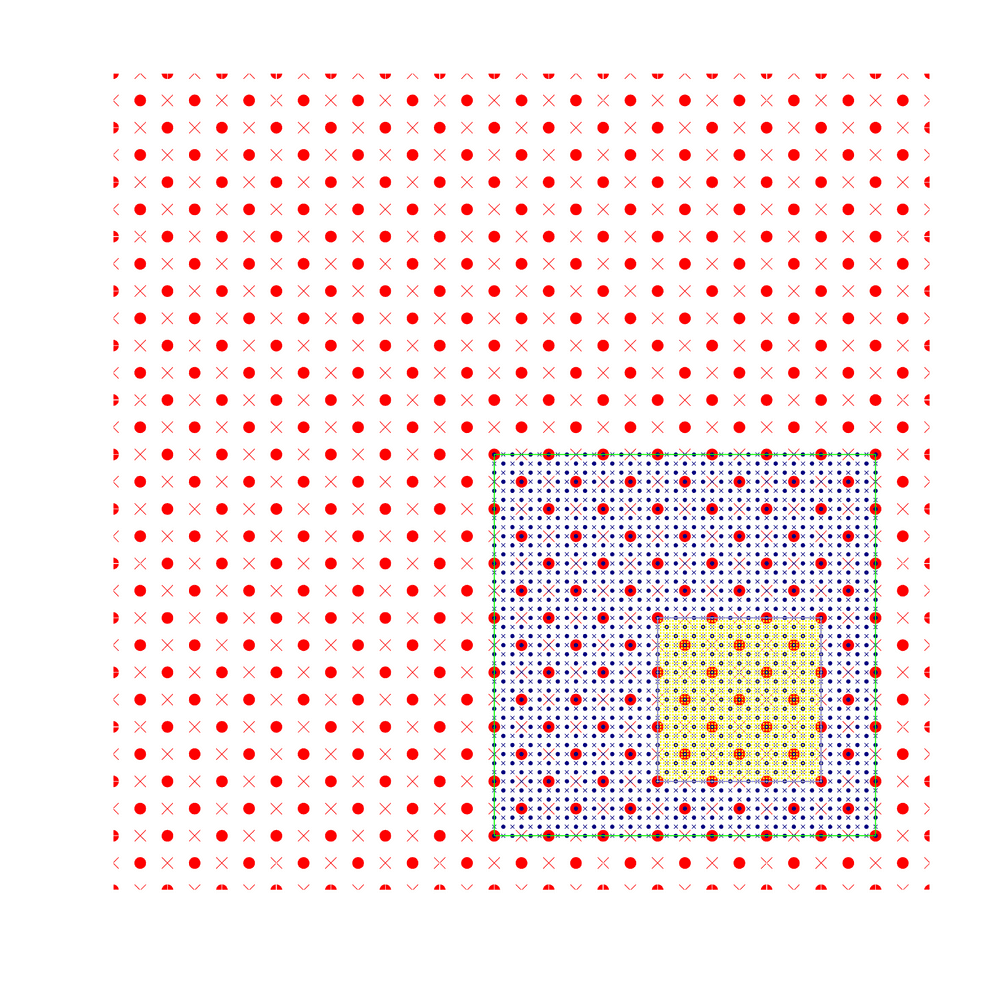 Main Developments
 Idealized framework (HRD/PSD) 
 Physics configuration (EMC/HRD/PSD)
 3rd Nest Initialization (EMC/HRD)
Ongoing Developments
 Hybrid DA (EMC/HRD/GSD)
 Multiple moving nests (HRD/EMC)
 3-Nest Oper. Implementation--2012   (EMC)
 Repository Version (EMC/DTC)
• Mass points ×  Wind points
Successful O2R and R2O story under HFIP direction!
Coupling processes
Atmospheric Component
Oceanic Component
Coupler
SST
SST
Fluxes
Winds
Domain attributes
Fluxes
Winds
Domain attributes
Coupler functions
Interpolation
Data passing
Synchronize oceanic and atmospheric components
Initialize the moving nest leading edge
Vortex initialization and cycling processes
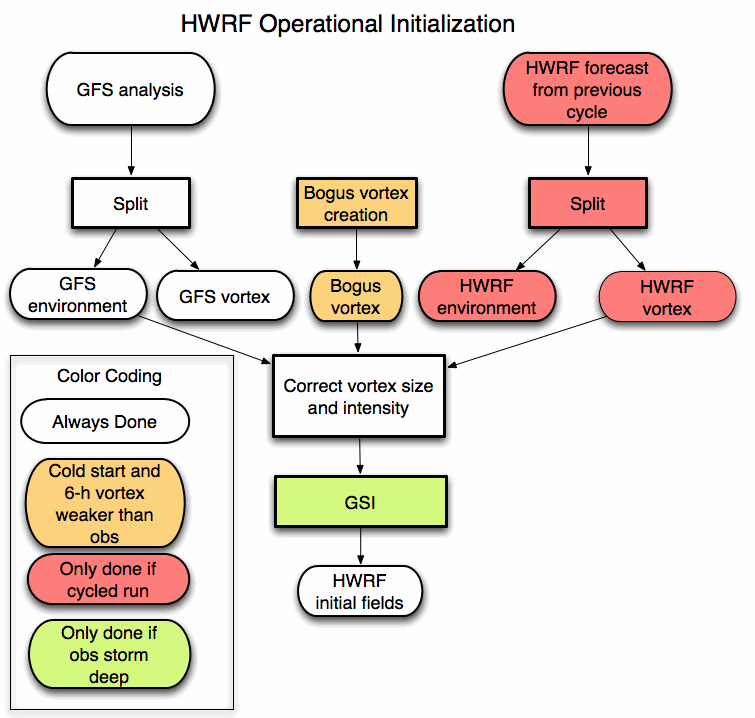 Data Assimilation
For Vortex scale
Deterministic HWRF-X Forecast from Ens. Mean
Ensemble
Spin-up
DA Cycling
with EnKF
T – 6 h
T
T + 126 h
1-hour Cycles
Real-Time
Observation
Pre-Processing
Ensemble
Initialization from T-6h GFS-EnKF
Mean of Final Analysis Assumed Valid for T
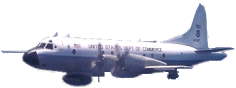 Credit: A. Aksoy
Current Model Configurations
Track Error
Intensity Error
Bias Error
2010 AL
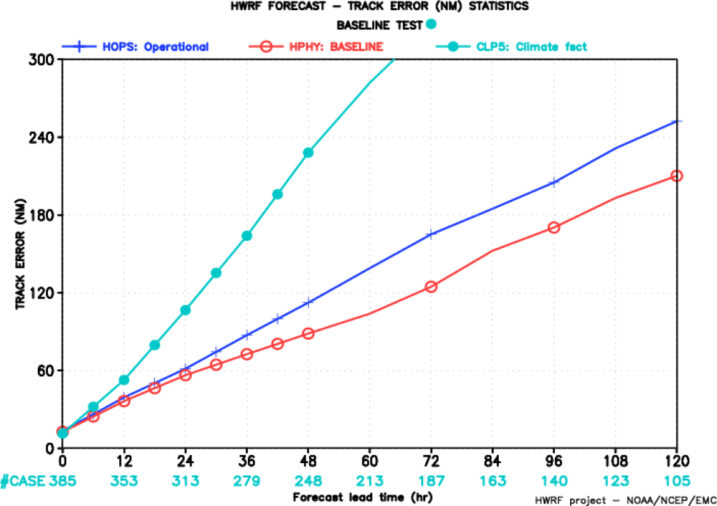 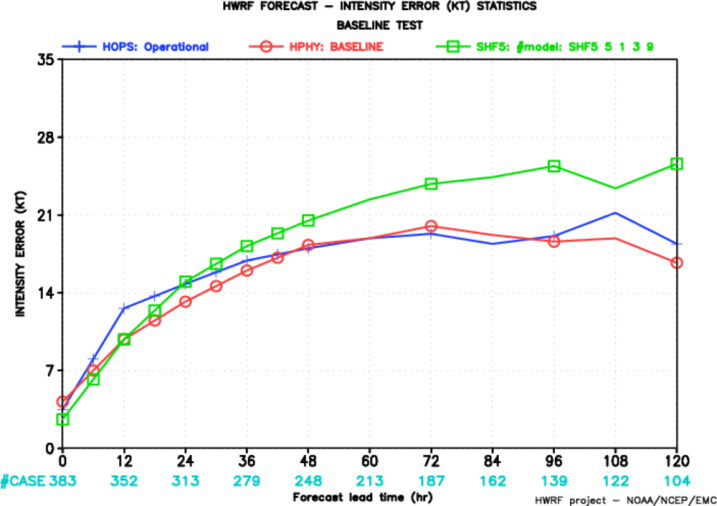 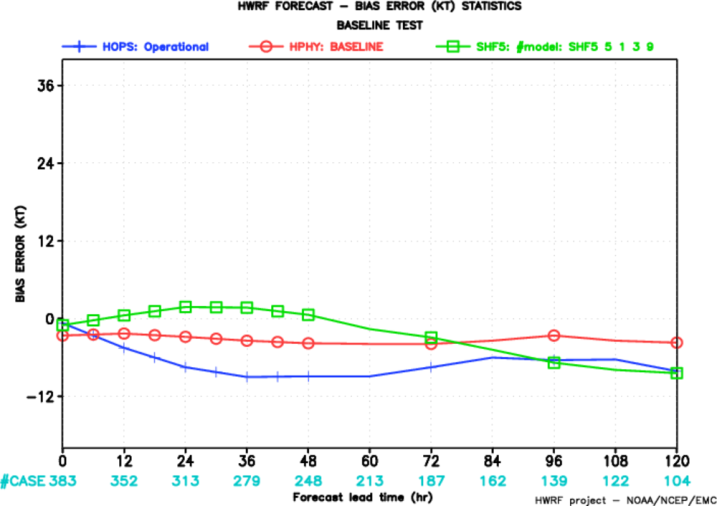 2011 AL
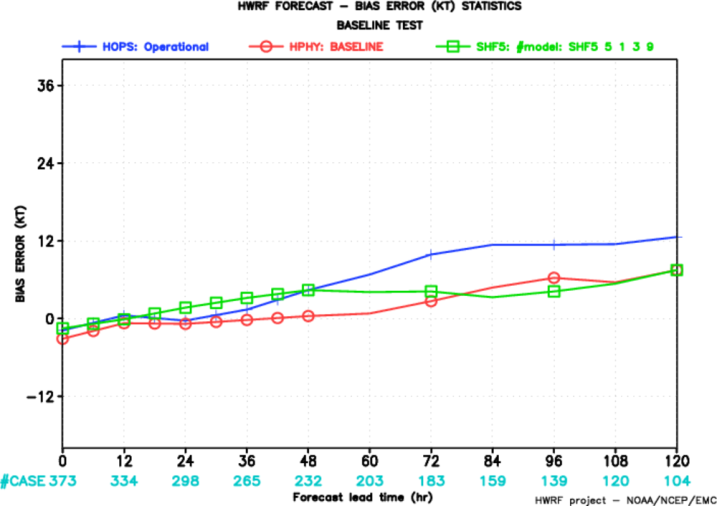 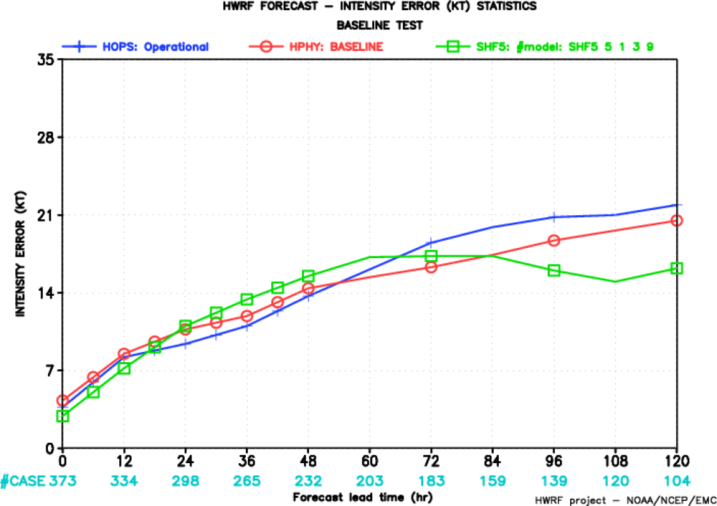 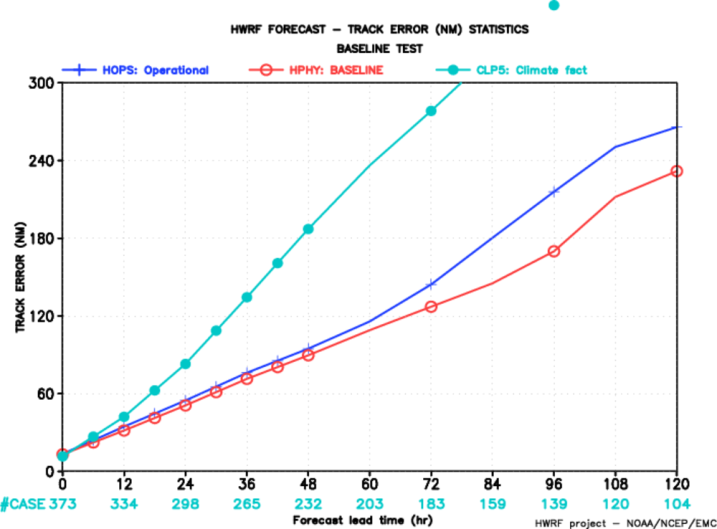 HOPS
SHF5
CLP5
HPHY
2010 AL
Along Track Error
Cross Track Error
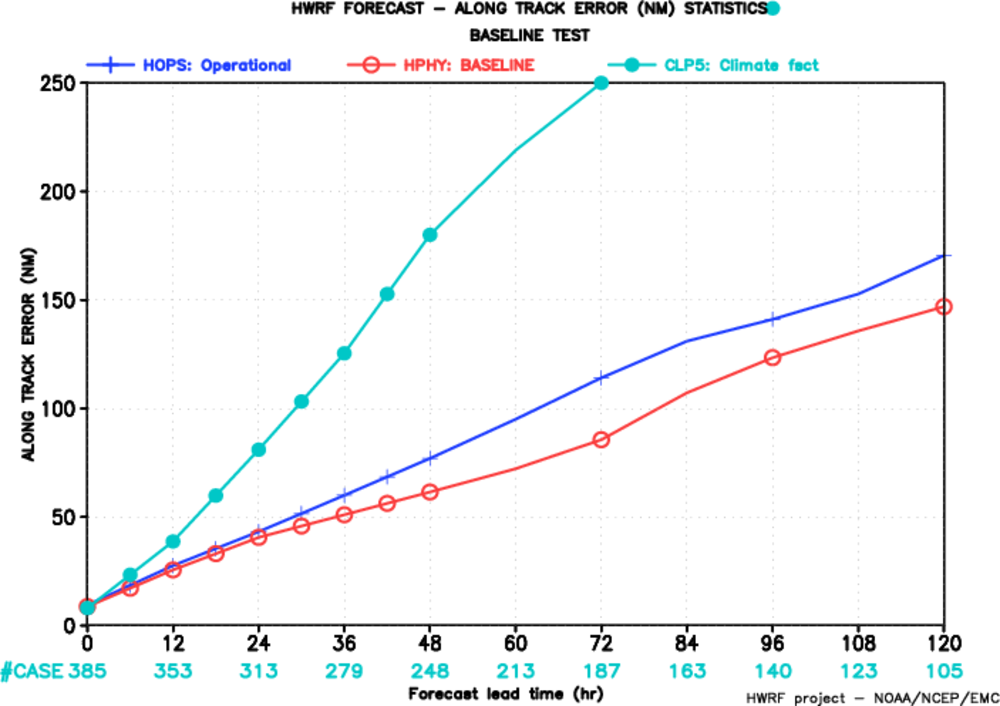 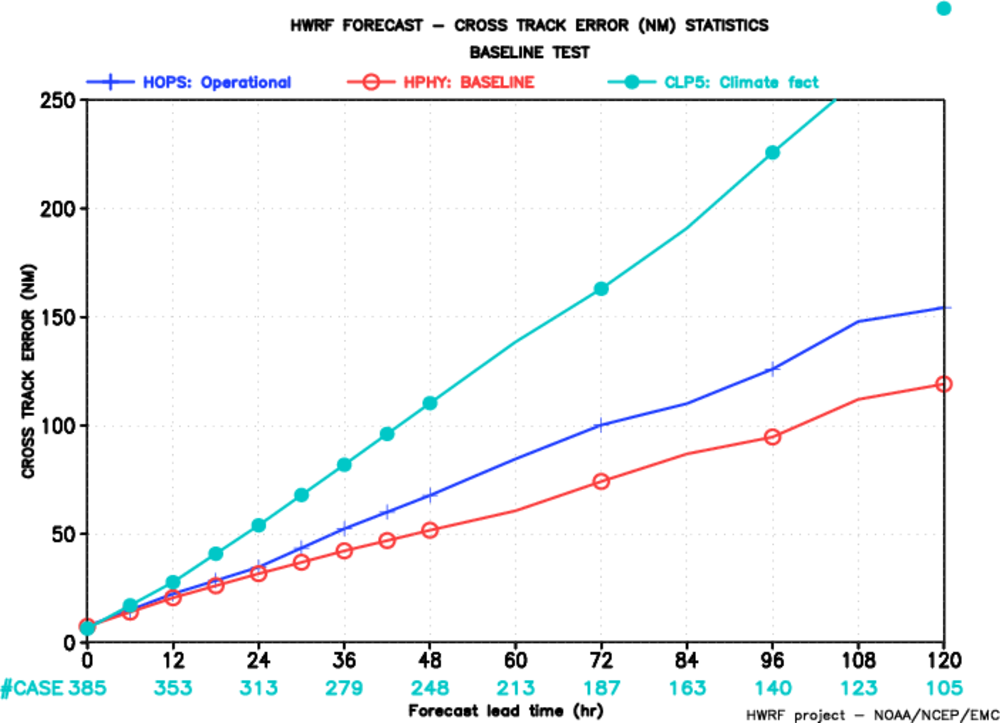 2011 AL
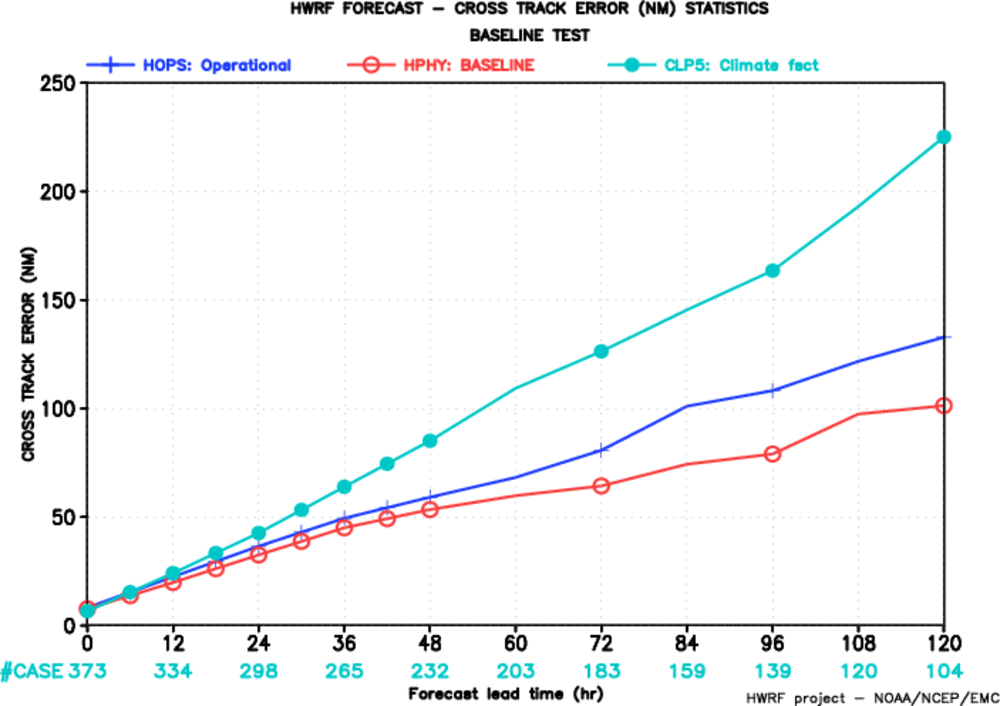 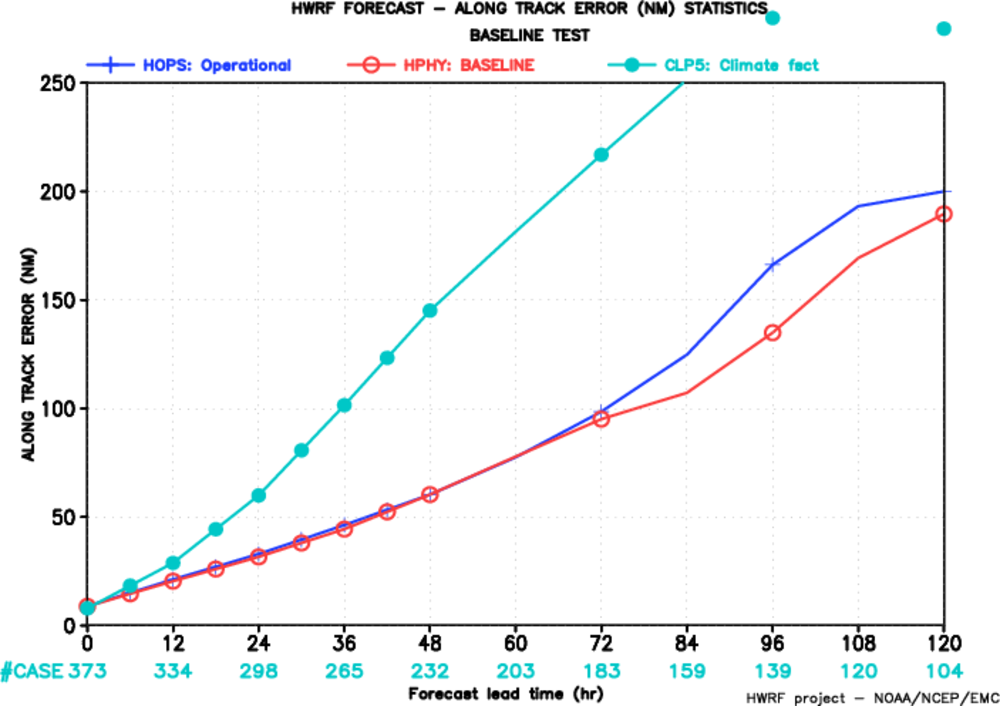 HOPS
CLP5
HPHY
Radius 34kts
2010 AL
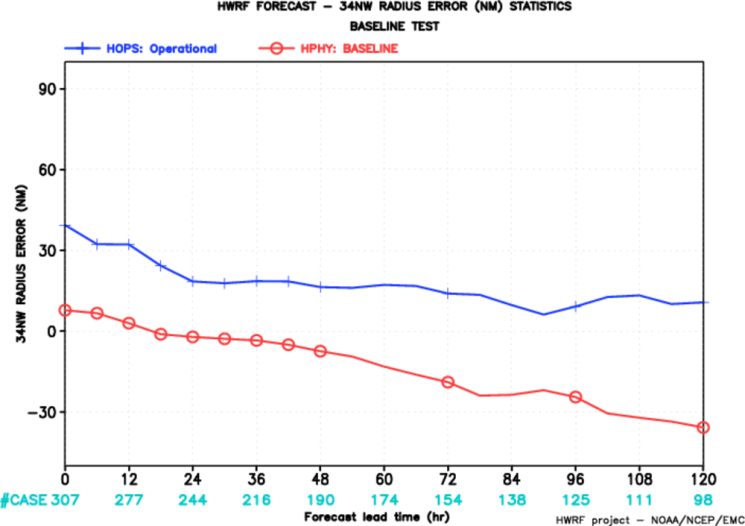 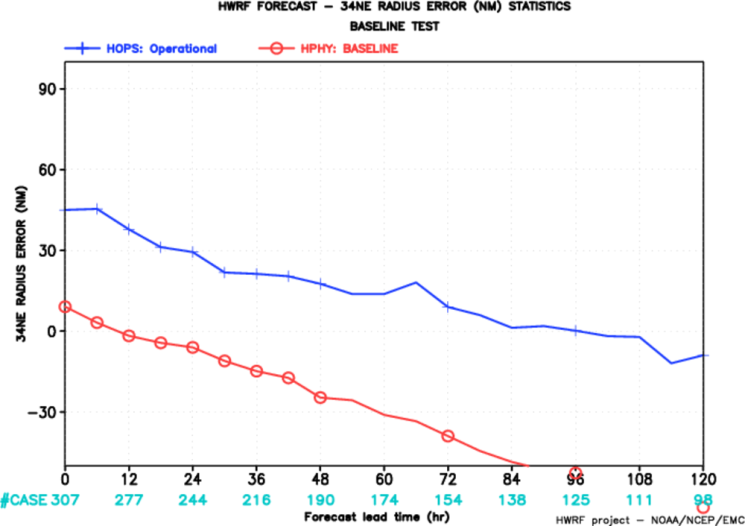 NW
NE
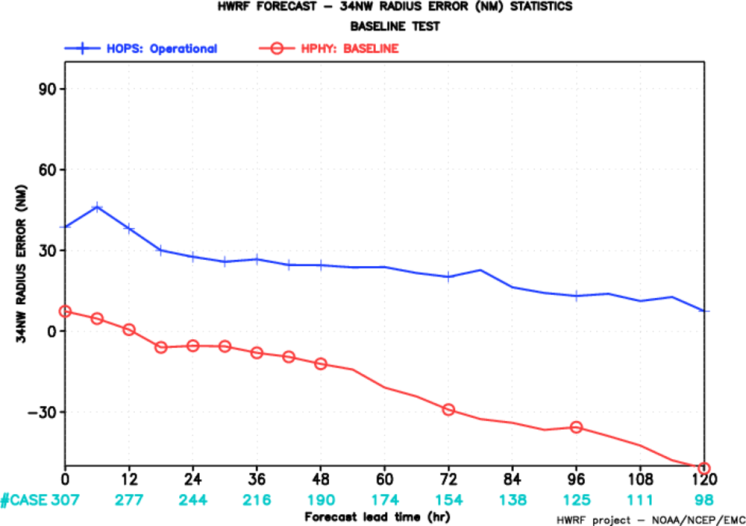 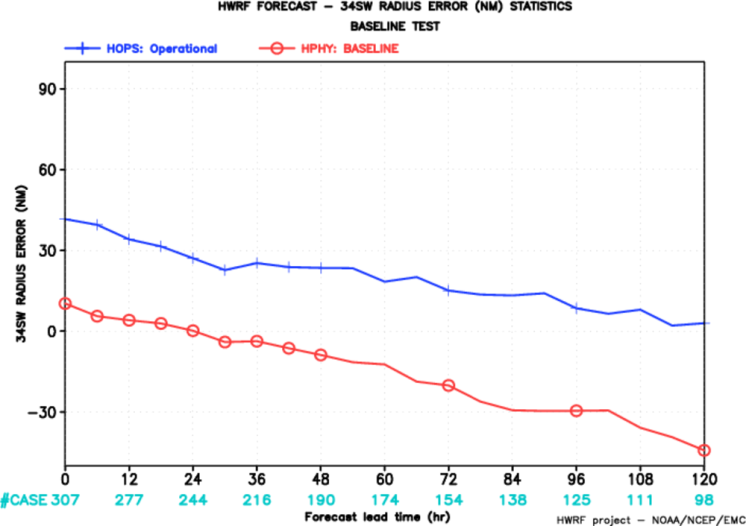 SW
SE
HOPS
HPHY
Radius 34kts
2011 AL
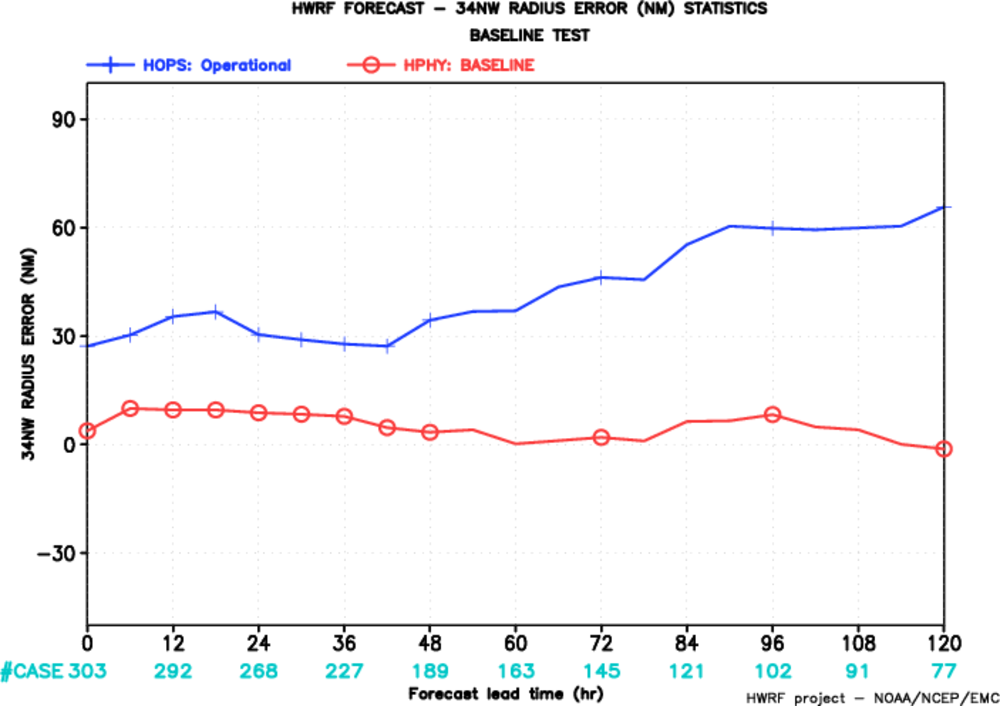 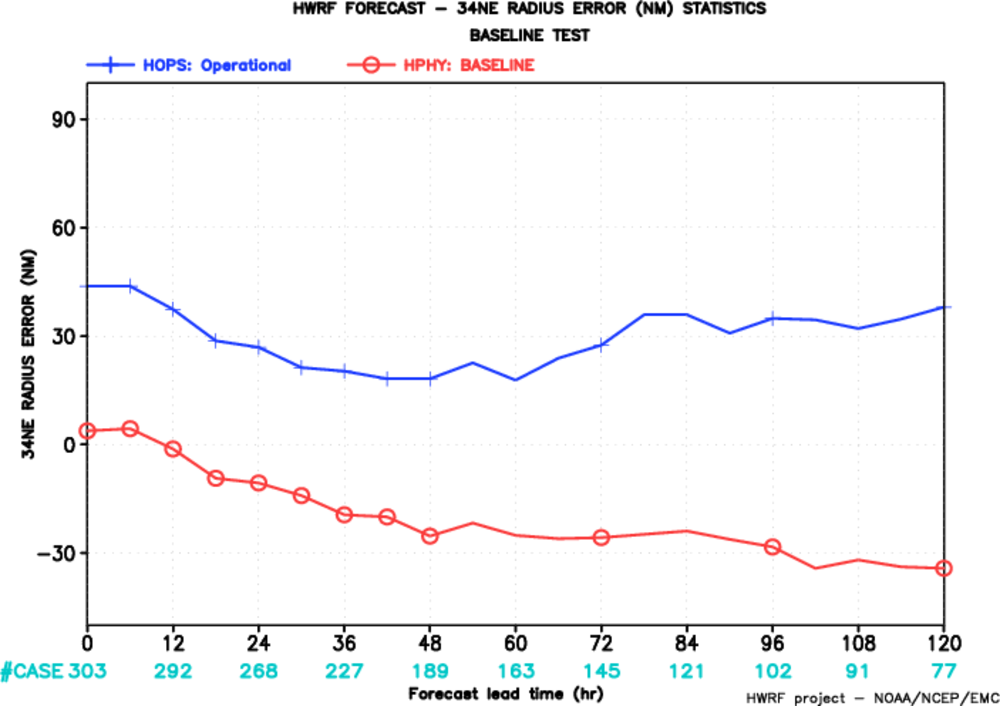 NW
NE
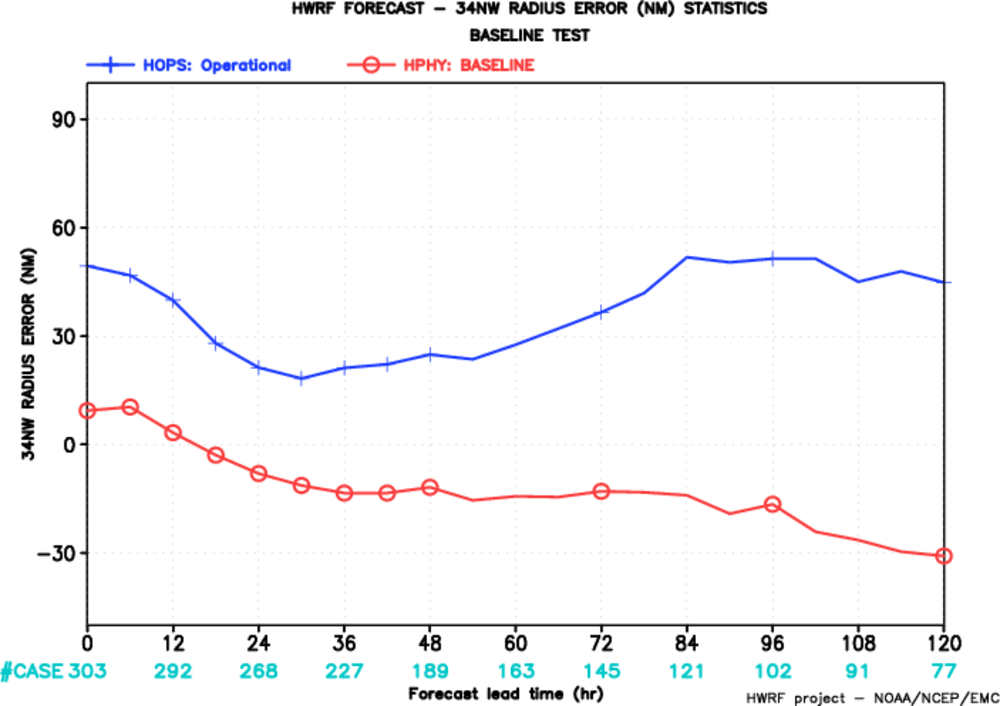 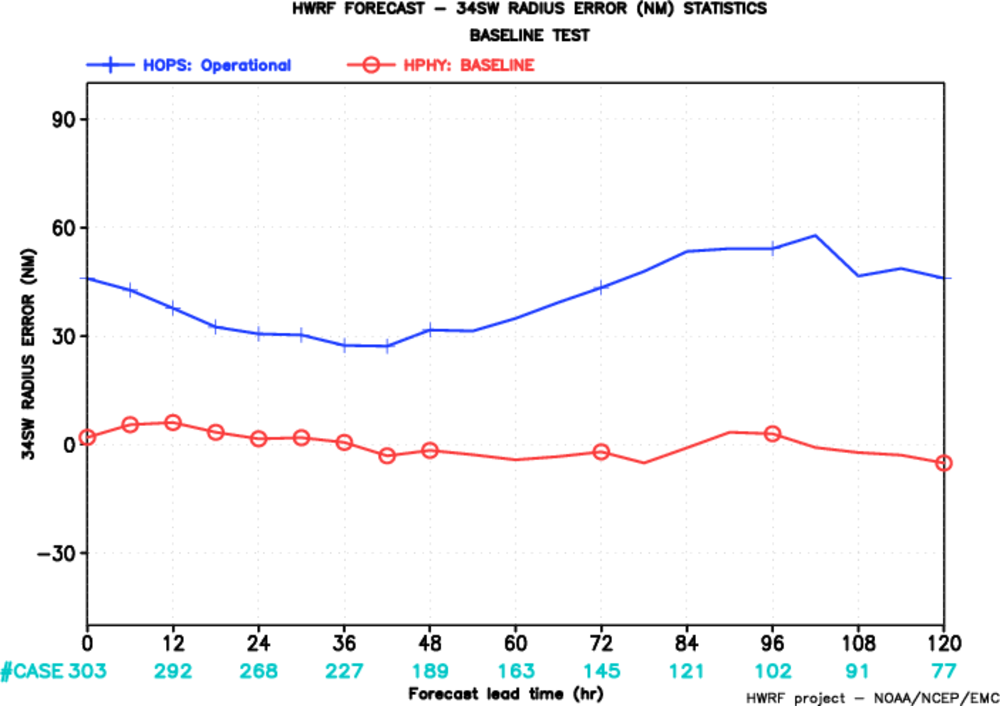 SW
SE
HOPS
HPHY
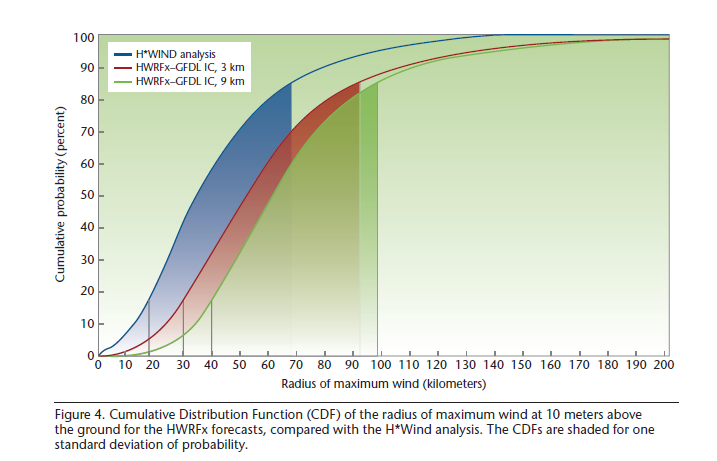 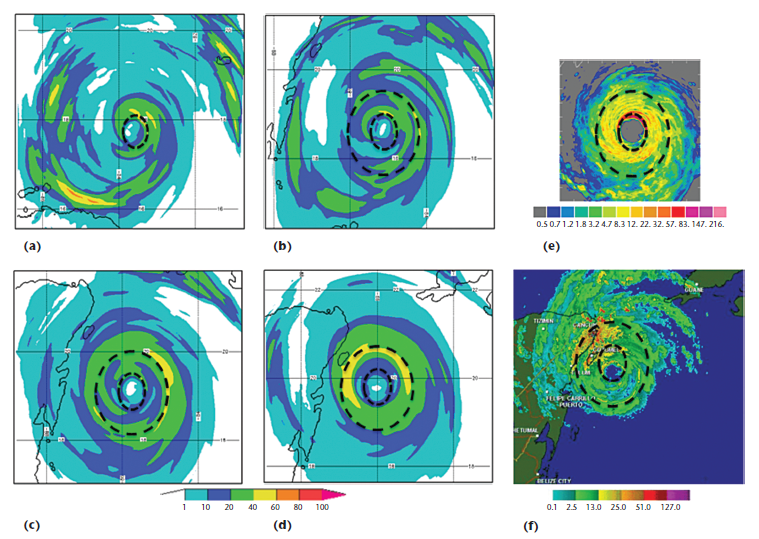 HWRFx’s forecast for Hurricane Wilma eyewall replacement  compared to radar-estimated precipitation rate. The HWRFx 9/3-km resolution forecast was initiated at 1200 UTC 19 October 2005. Dashed circles indicate the approximate eyewall positions before and after the replacement process
High Resolution PBL Physics Parameters
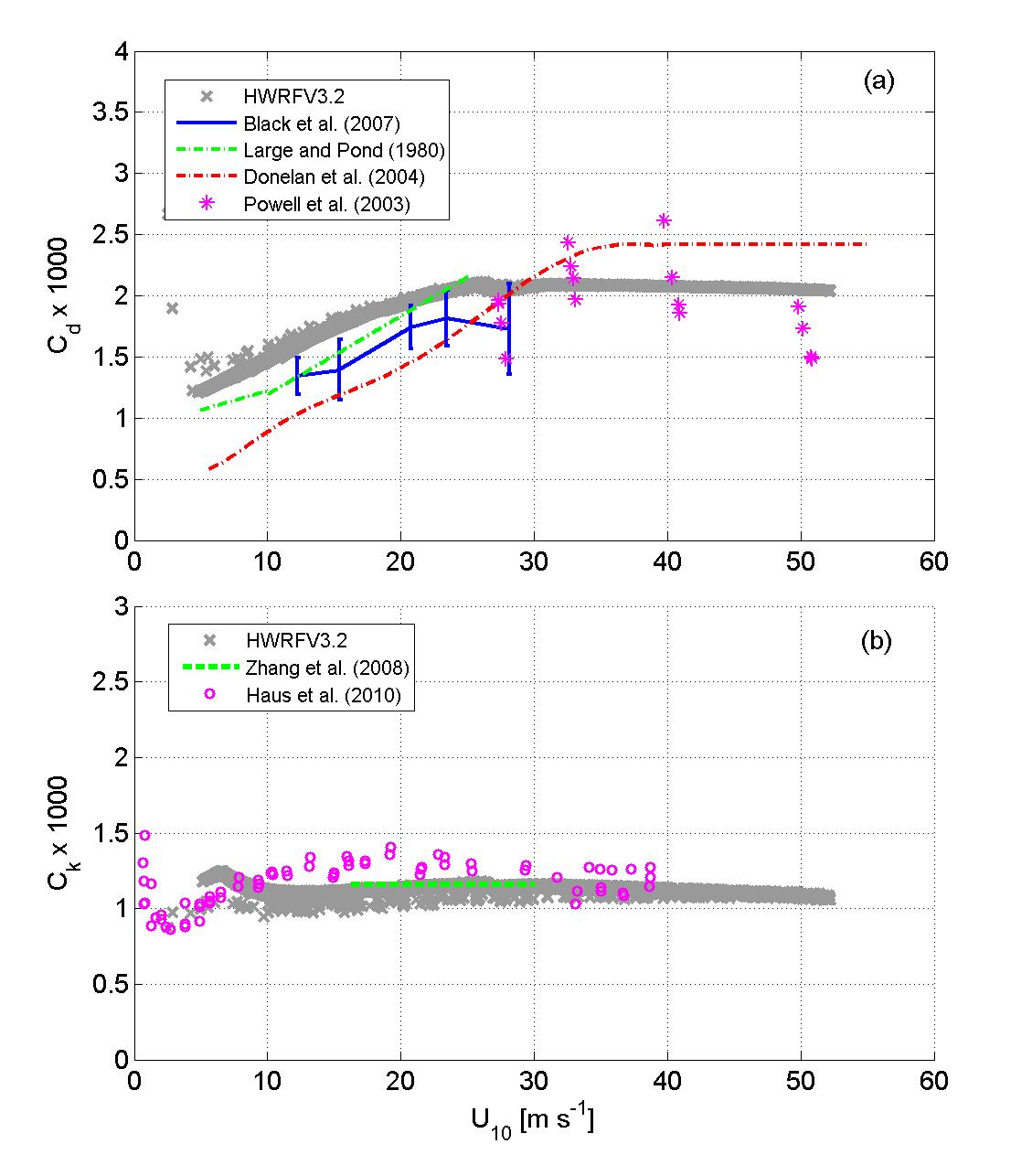 Cd: Surface exchange coefficient for momentum
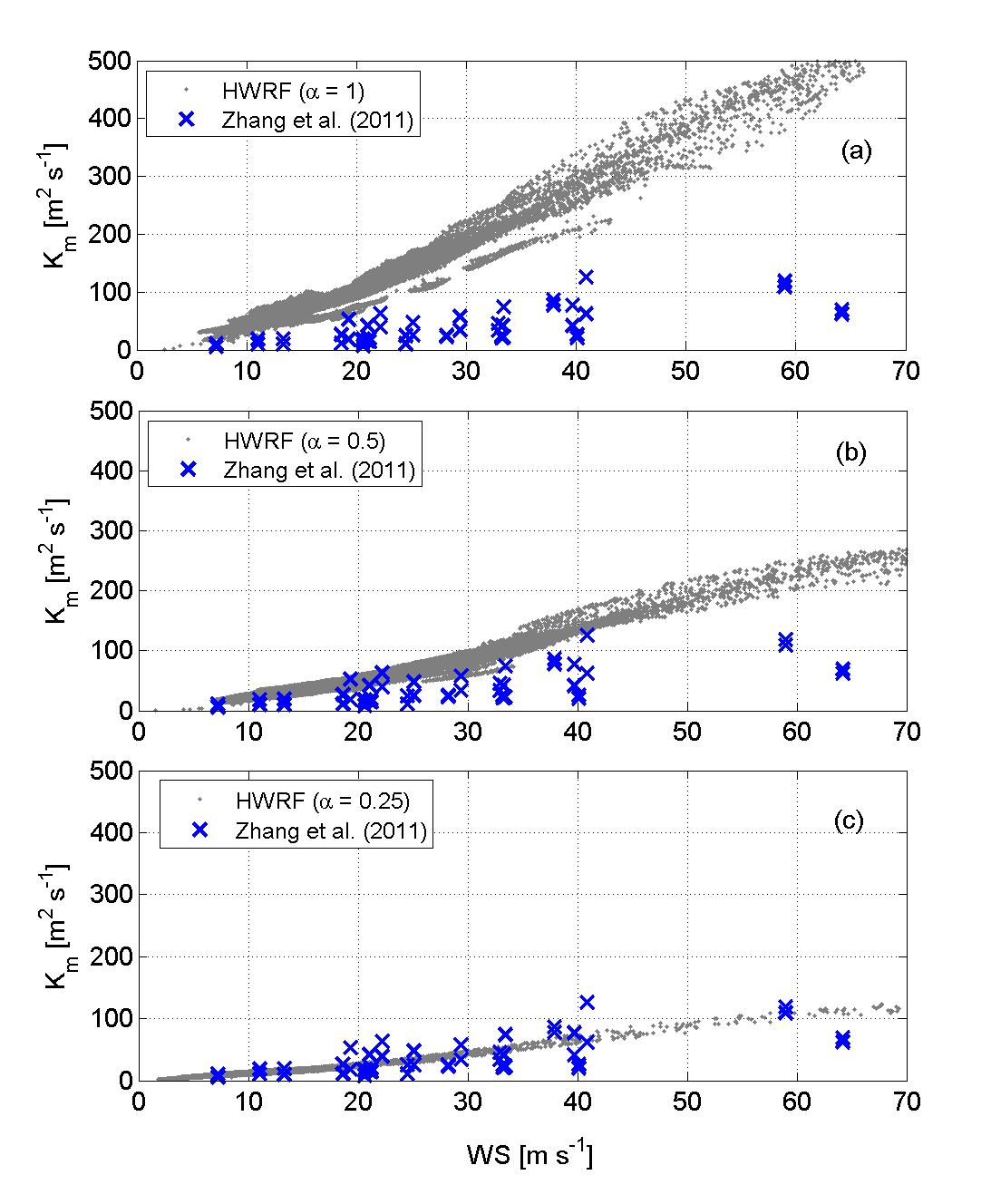 Kmc: Eddy diffusivity for momentum
Km =1/2 Kmc
Ck: Surface exchange coefficient for moisture & heat
Km =1/4 Kmc
Gopalakrishnan et al. 2011
Km2=0.25*Km
Km1=0.5*Km
Km
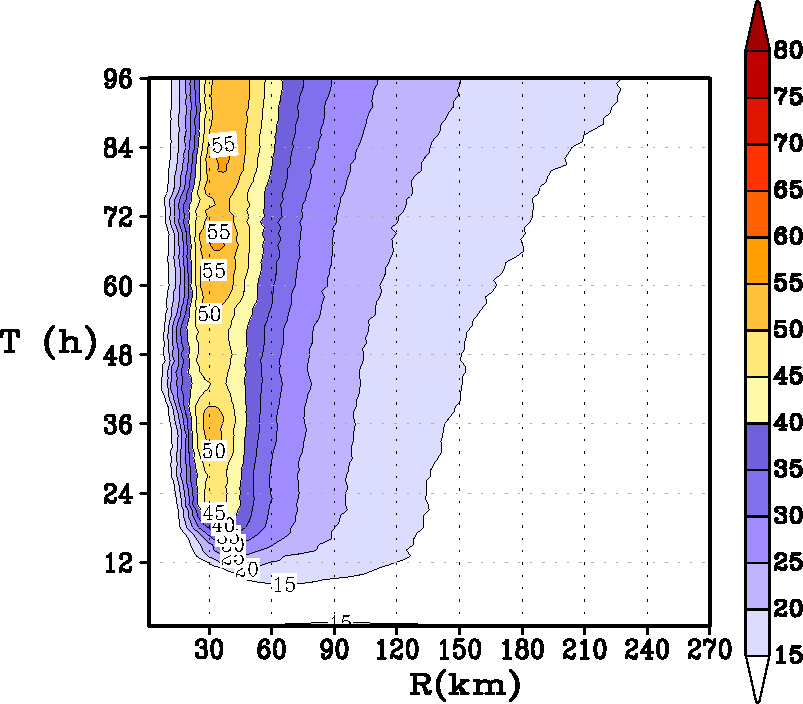 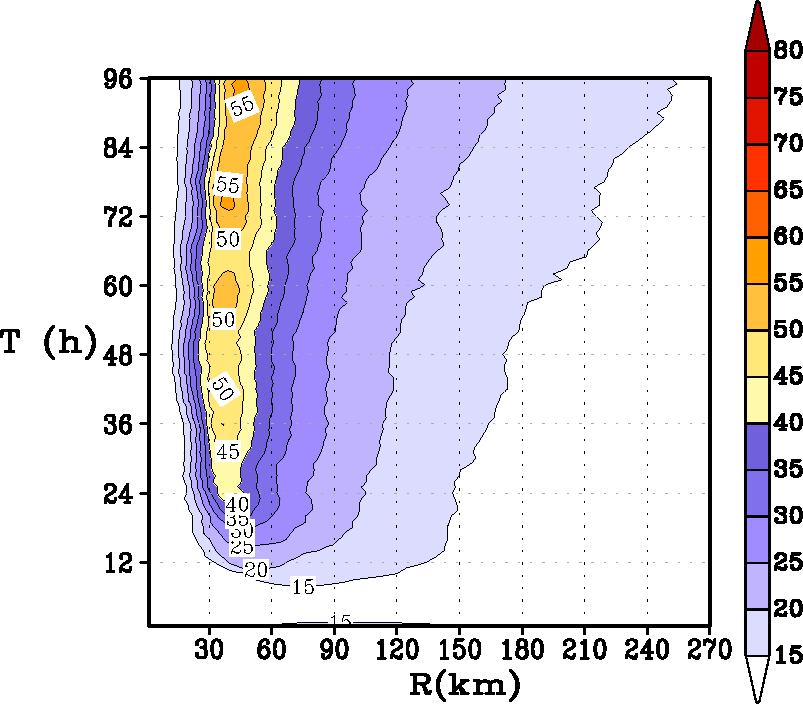 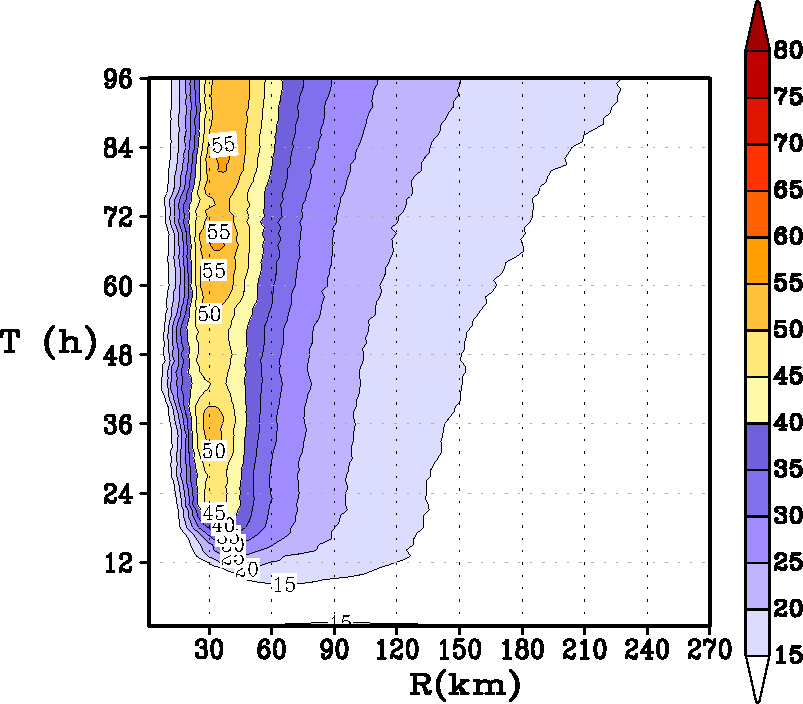 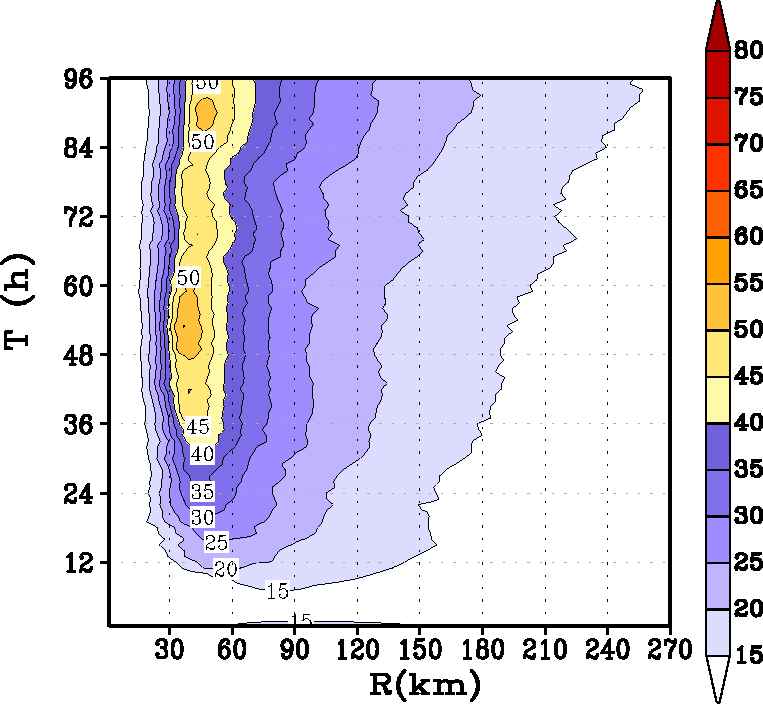 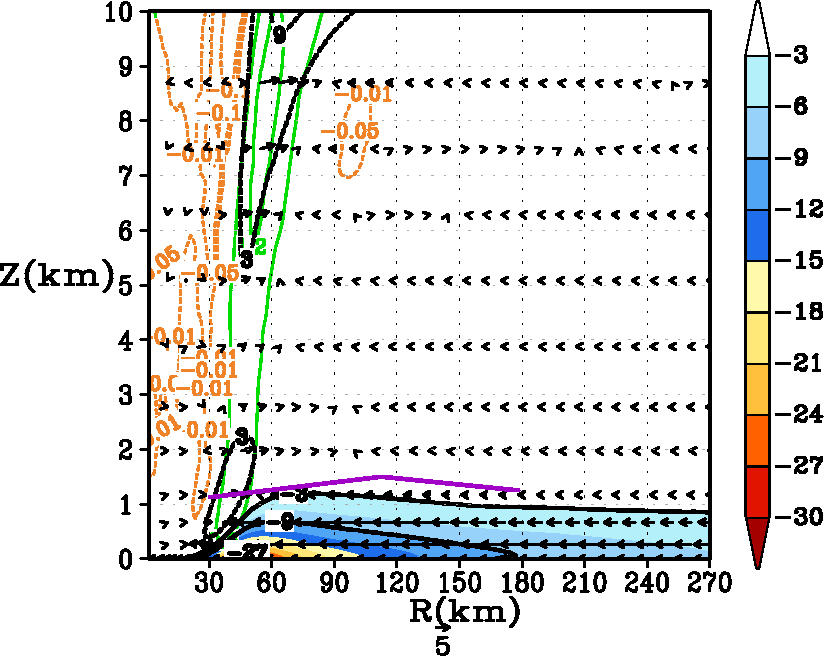 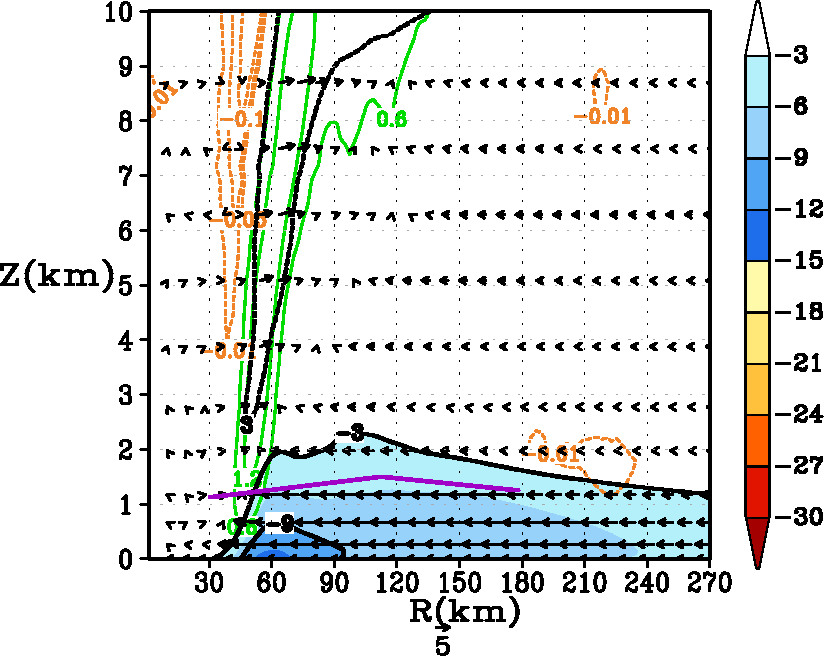 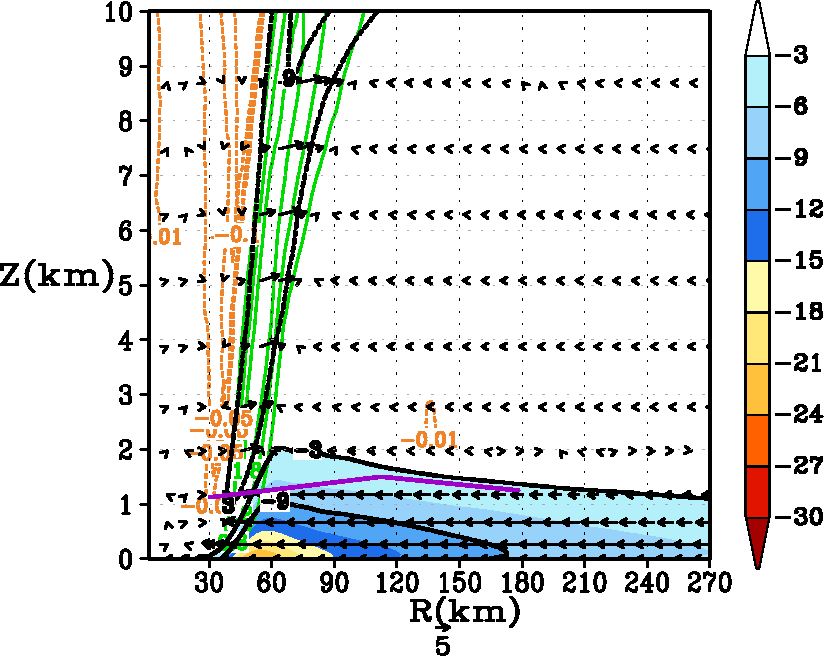 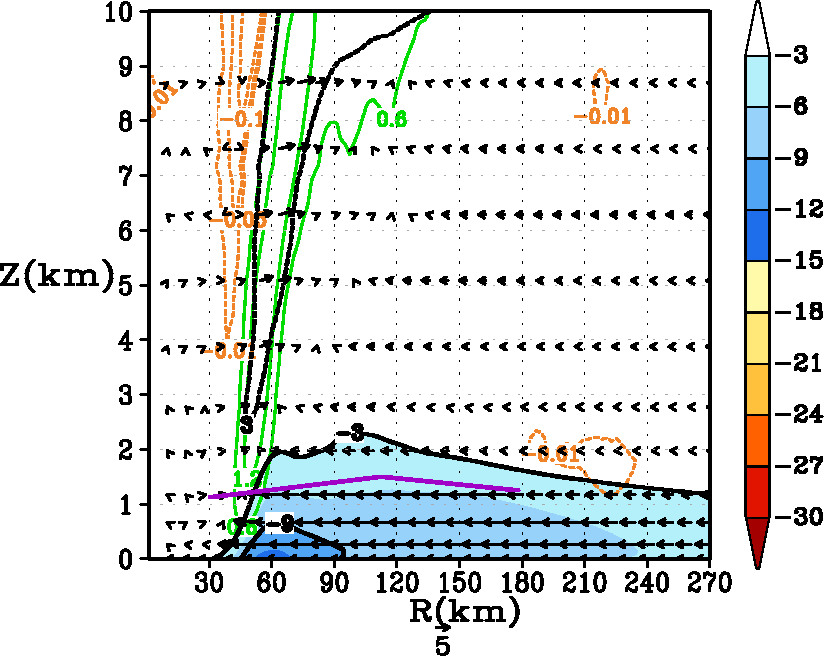 Time history of the intensification process in an idealized storm for the three simulations (Top panels); Tangentially averaged, 6-hourly time averaged, radius-height cross-section of the secondary circulation at 93 hours  (Bottom panels).
Megi Track forecast
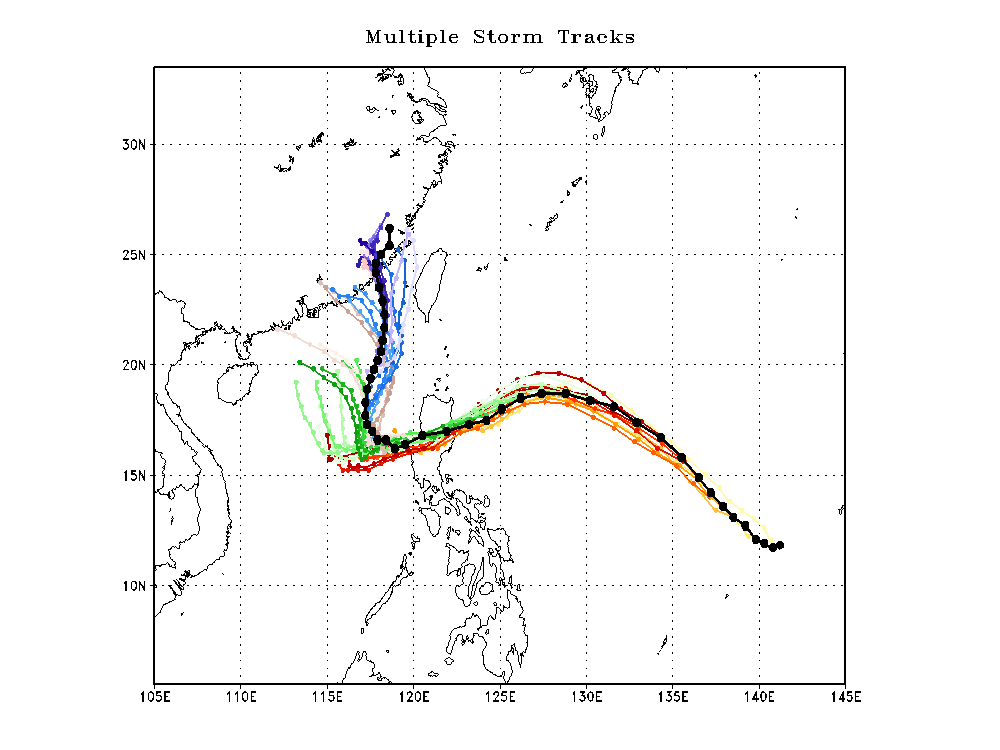 Megi Intensity Forecast
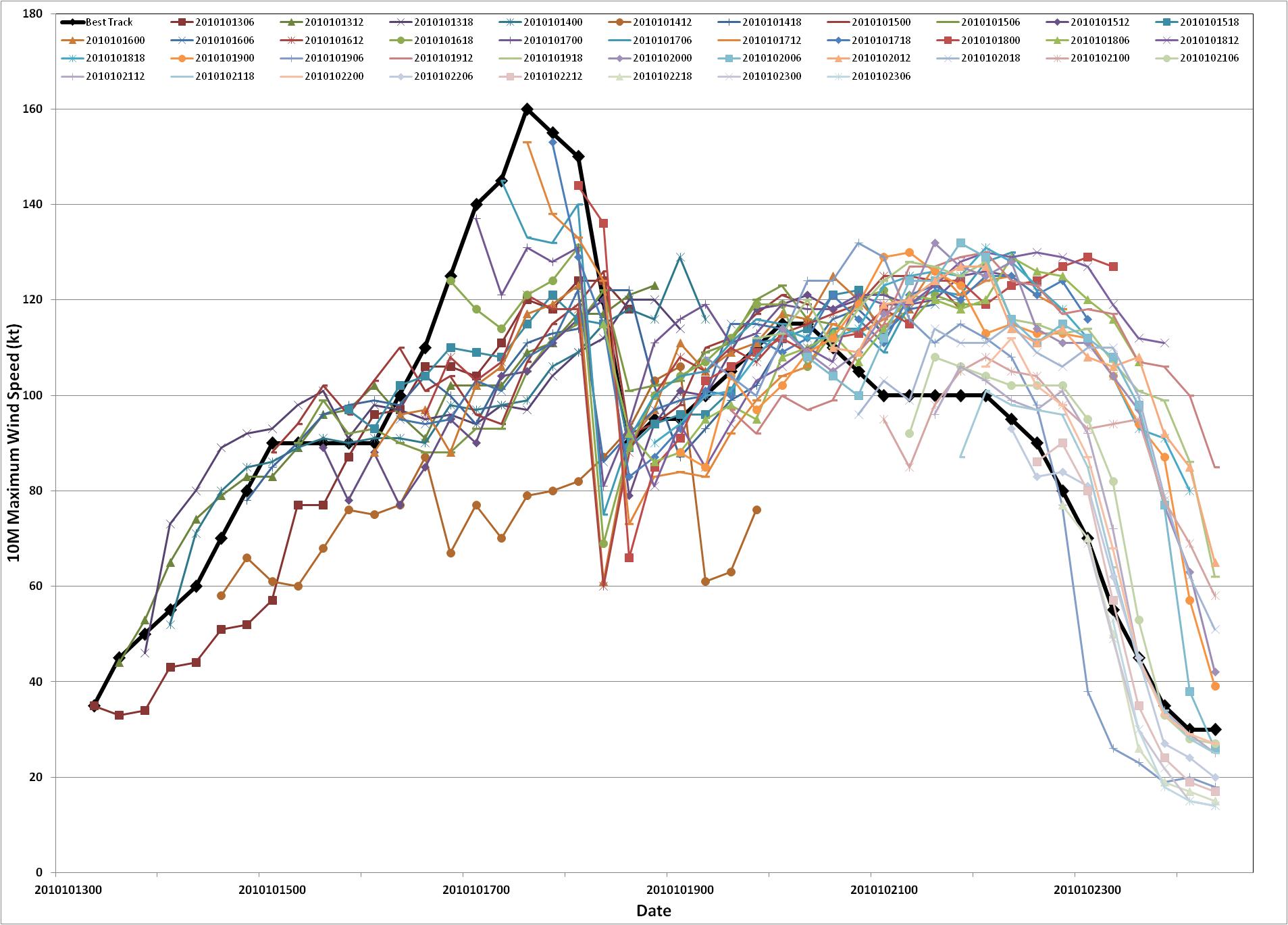 CAT-5
CAT-4
CAT-3
CAT-2
CAT-1
TS
Possible Applications
Independent DA and cycling system
7-day forecast
Track forecast
Local applications
Regional ensembles/products
Daily Tropical Outlook/genesis
Website at AOML: https://storm.aoml.noaa.gov/realtime
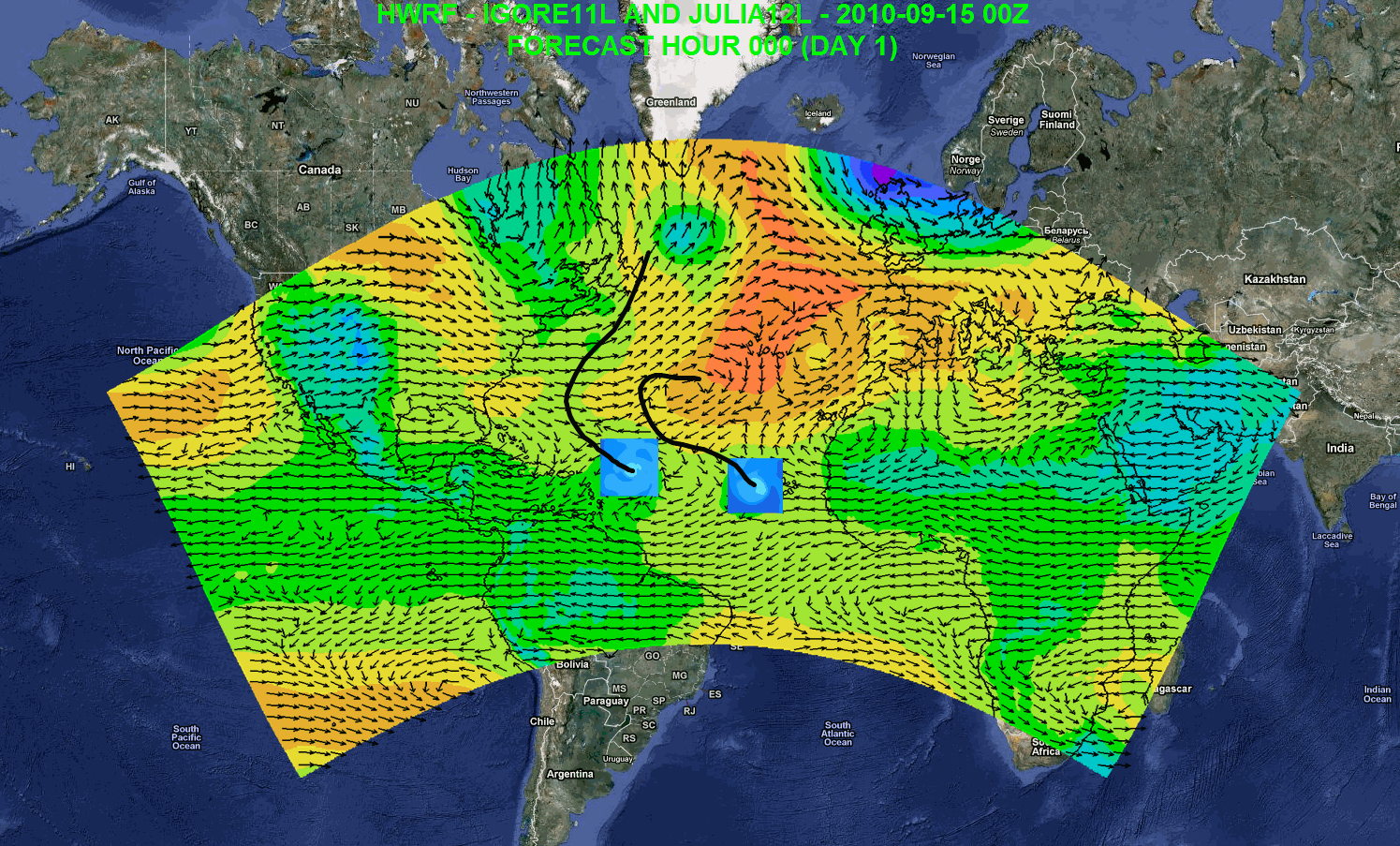 [Speaker Notes: Independent DA system including vortex scale DA
Genesis
Track forecast
Local application
Drive local-scale model
Website at AOML: https://storm.aoml.noaa.gov/realtime]
Advancing the HWRF System FY2012 & Beyond
.
Ongoing Work
2012 upgrades
Planned developments
*Computer upgrade